м.Городок, вул. М.Павлика, 1
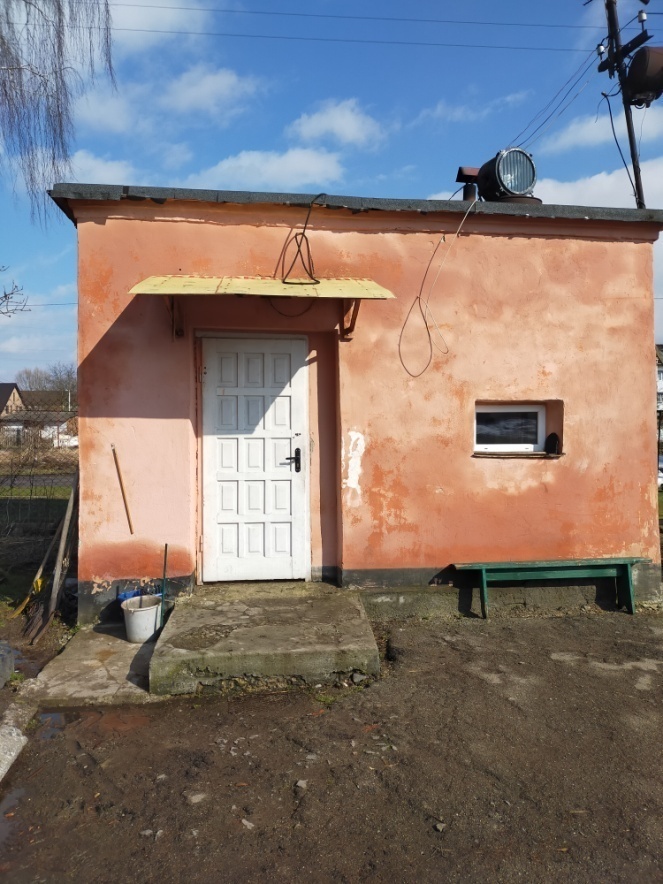 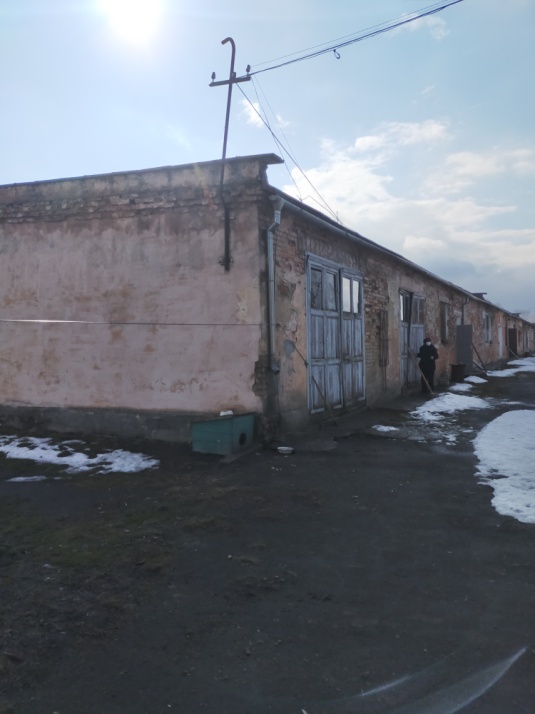 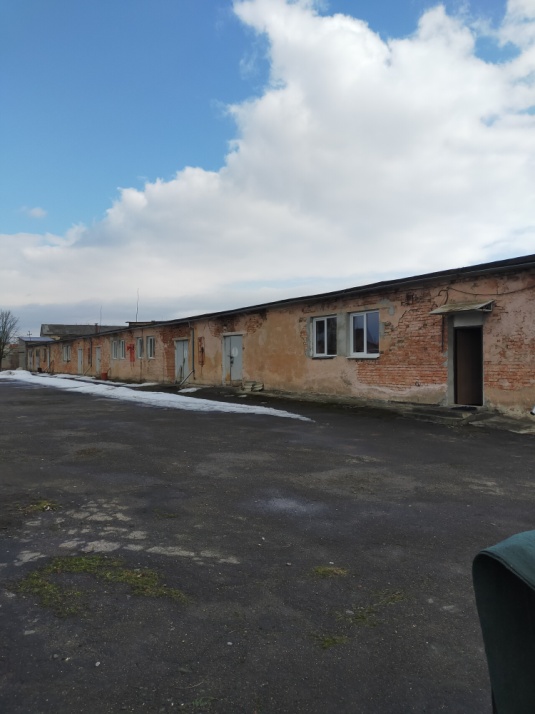 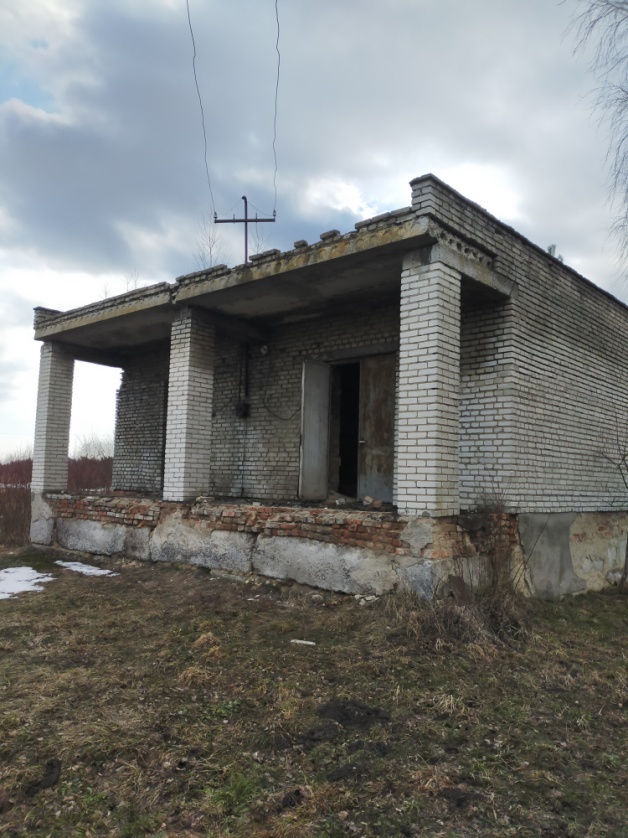 м.Городок, вул. М.Павлика, 1
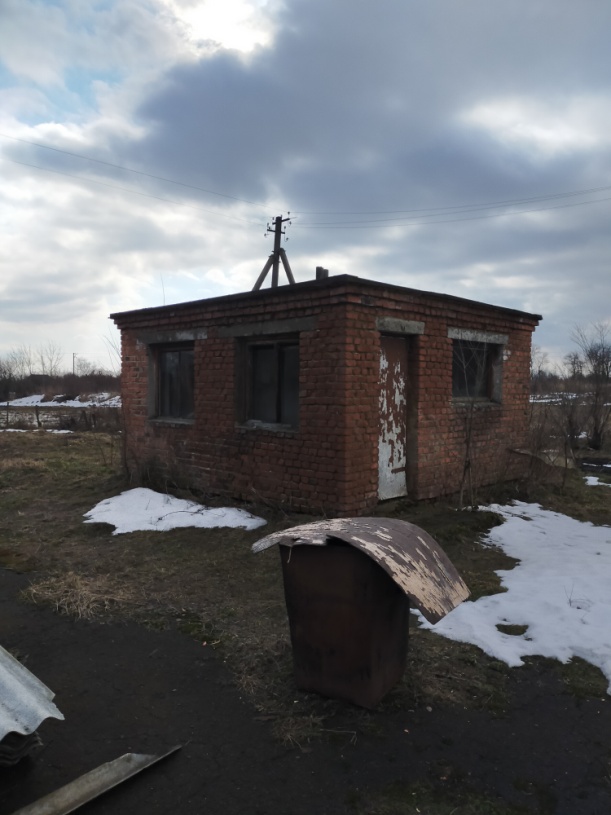 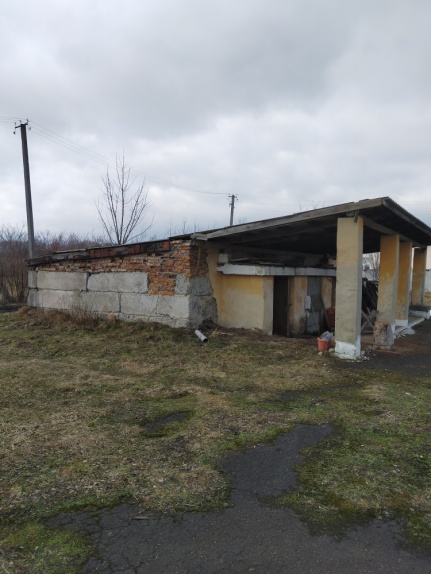